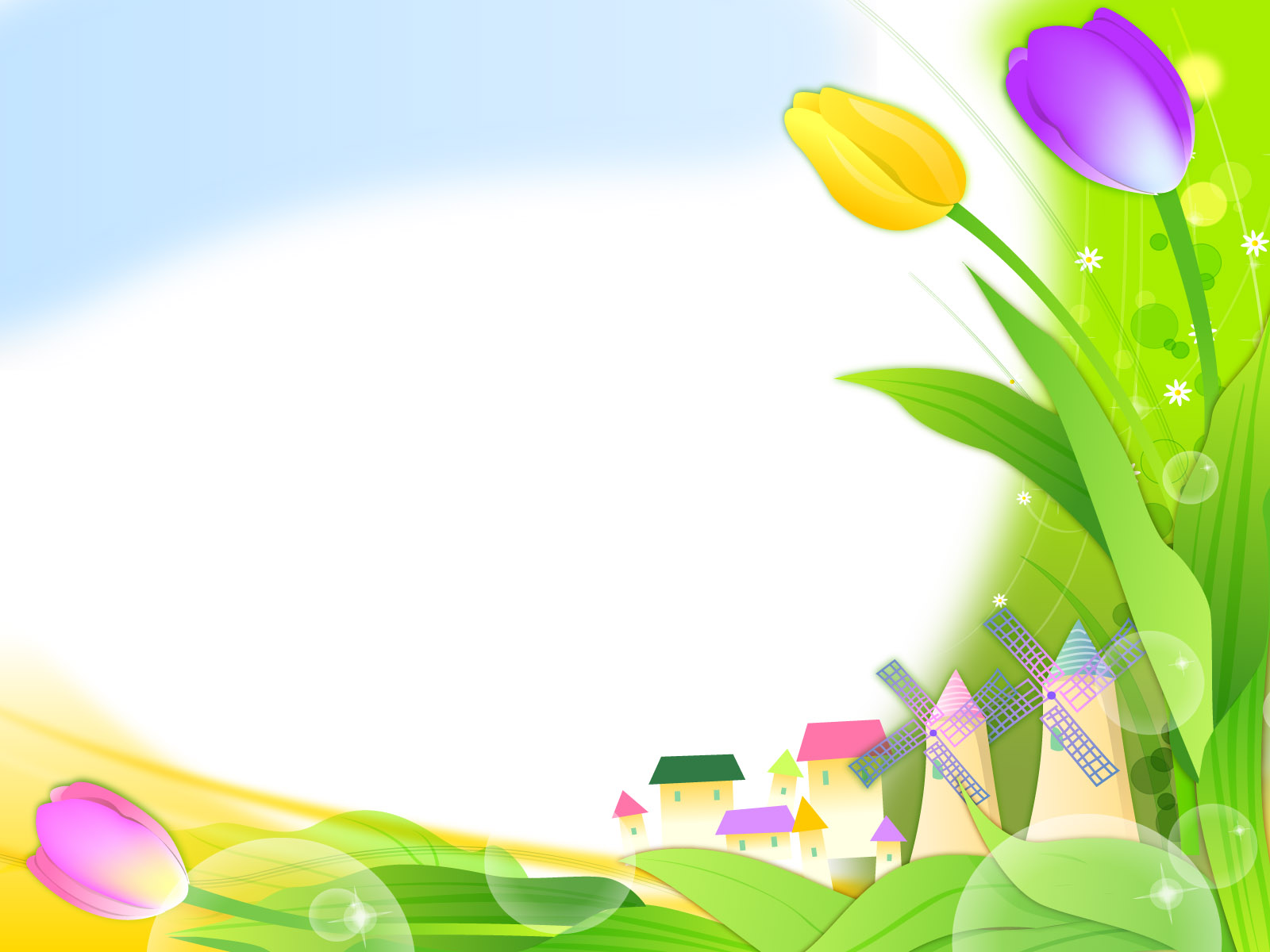 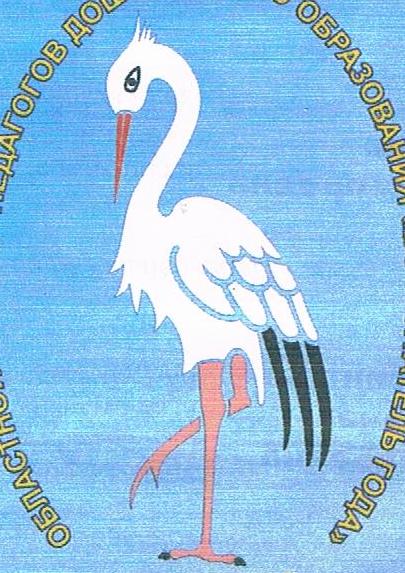 Приключения в 
легостране
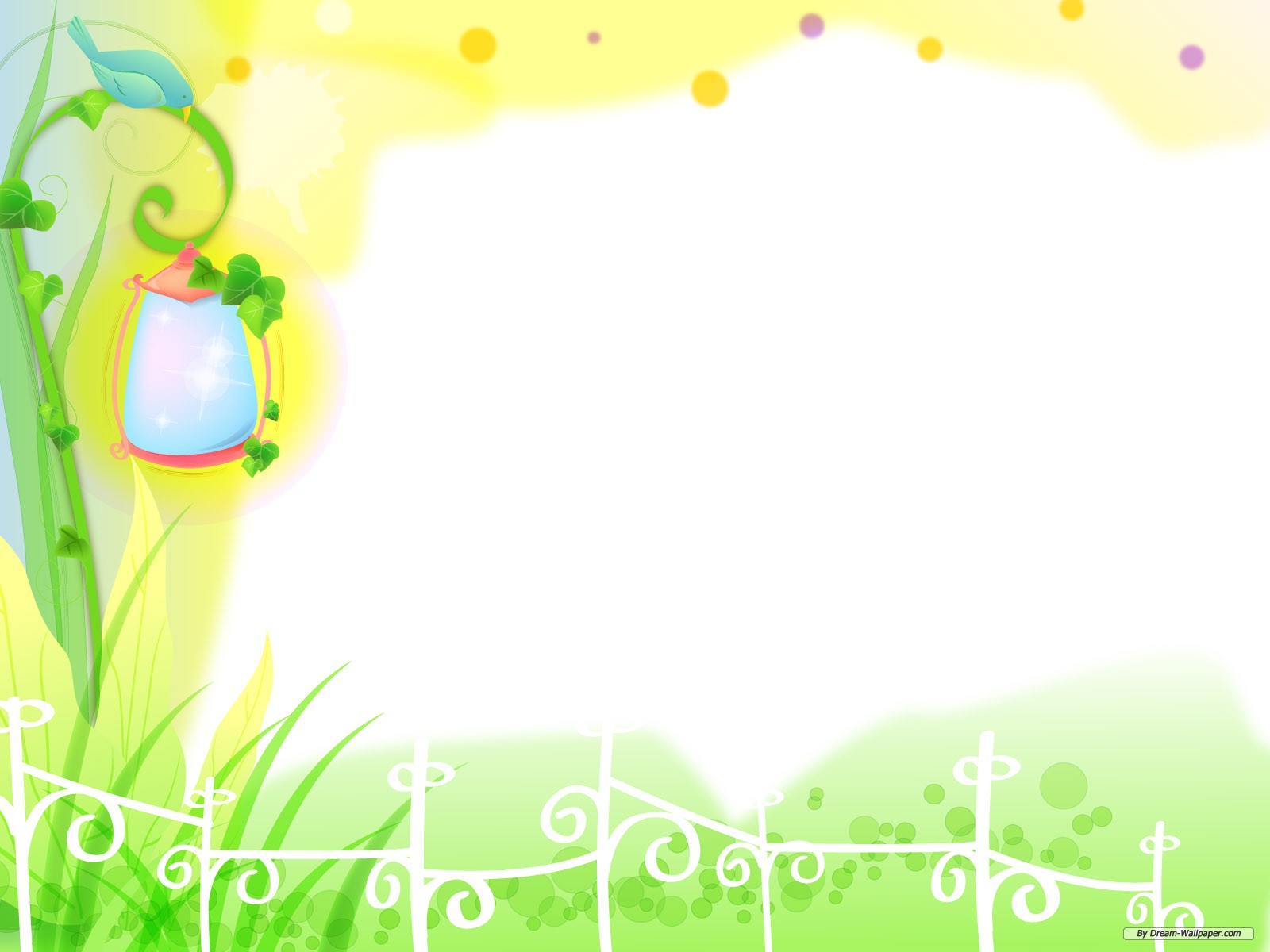 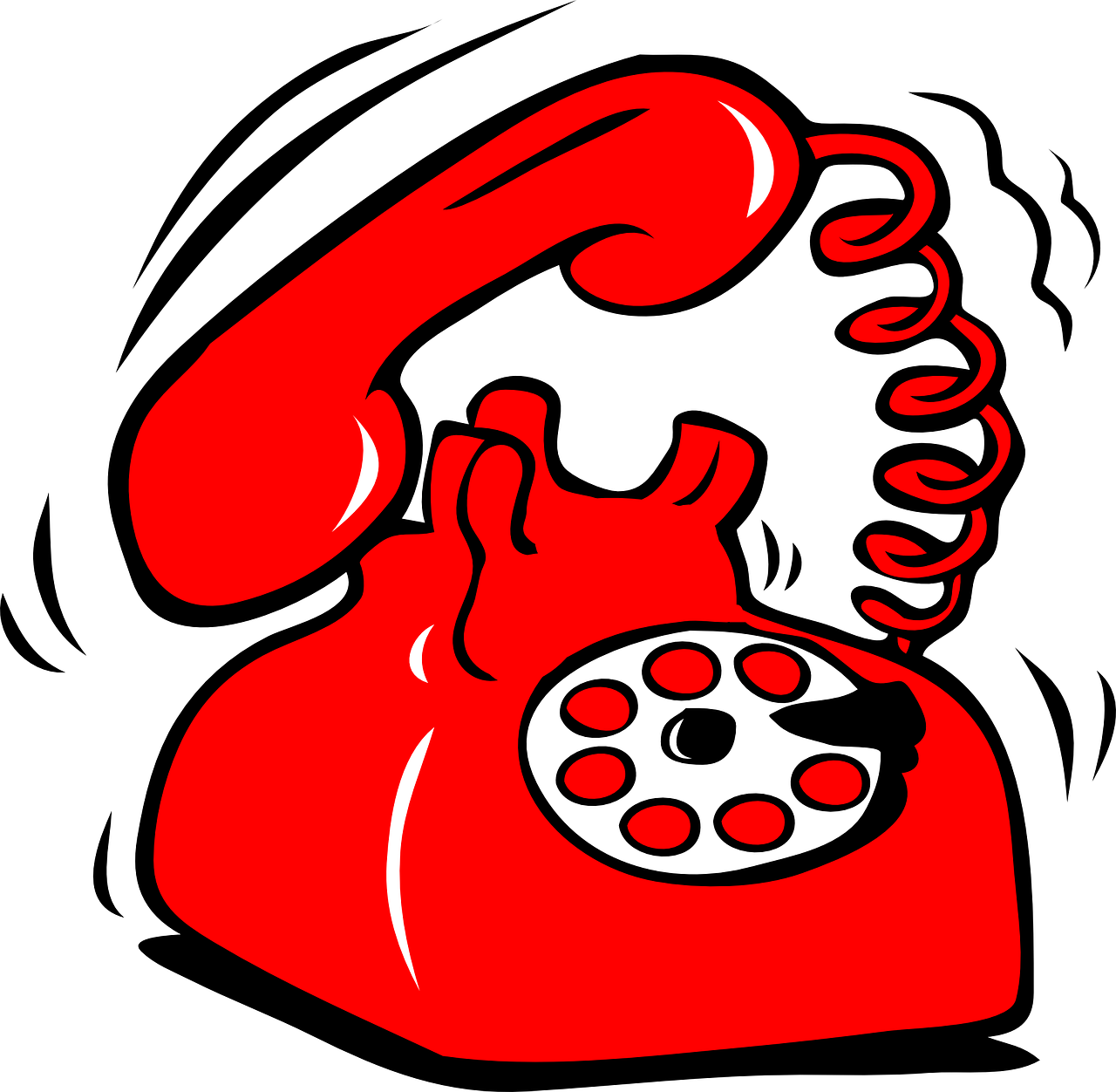 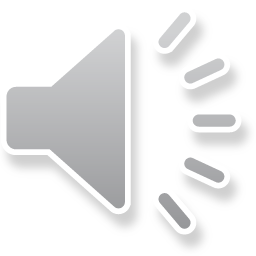